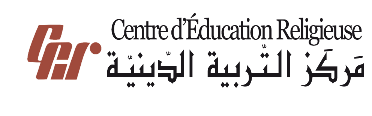 مَركَزُ التَّربِيَّةِ الدّينِيَّةرُهبانِيّةُ القَلبَينِ الأقدسَين
يُقَدِّمُ كِتابَ الأساسيَّ الرّابِع
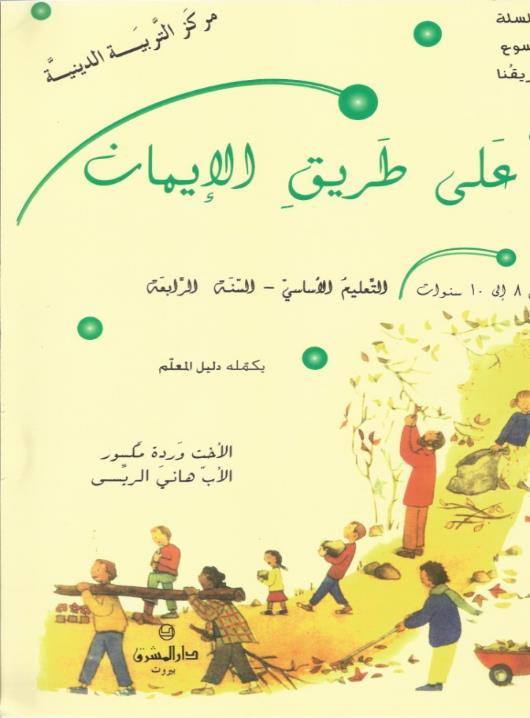 اللِّقاءُ السّادِس
يَعقوب وَعيسو
سَلام المَسيح أصدِقائي...
بِلقاءْنا اليَوم رَح نِكتشِف  مين هنّي يَعقوب وَعيسو
رَكْزوا مَعي 
وسمَعوني واشتِغلوا مْنيح!
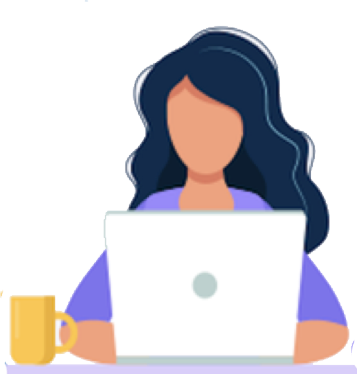 شو هَدَفْنا مِن هَاللّقاء؟
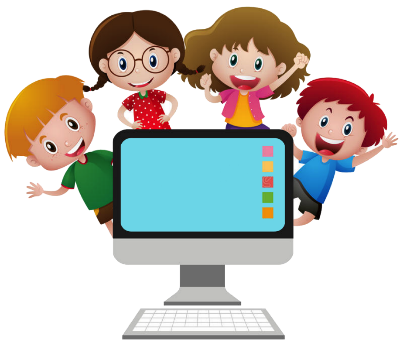 نِكتِشف إِنّو وَقت نصَلّي مِن قَلبْنا، بِإِلحاح وَثِقَة، الله بيستَجِبِلْنا 
وبيغَيِّر حَياتْنا.
مين بيَعرِف مين هِنّي يَعقوب 
وَعيسو؟
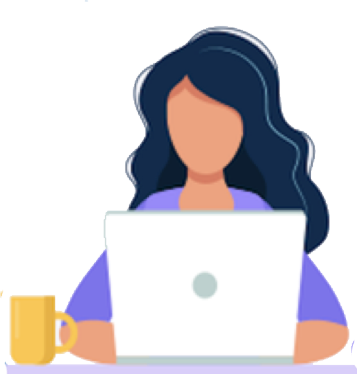 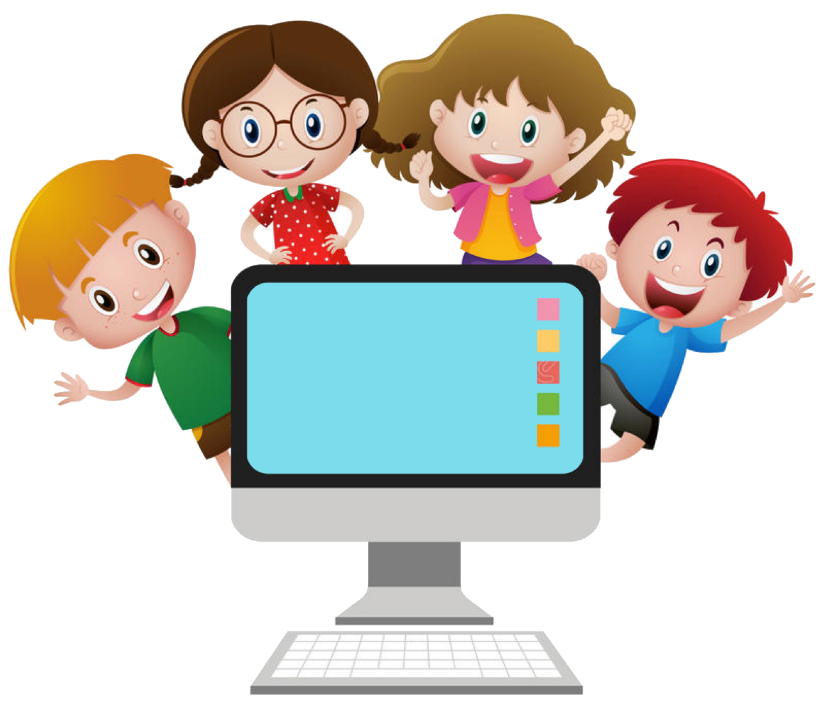 ولاد إسحَق
ورَفقَة
وهَلّق خَلّونا نشوف شو بيقولْ الكتاب المقَدَّس عَنّن
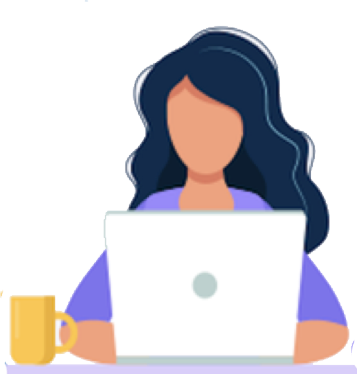 إسحَق ويَعقوب 
(تك 25/29-34)
لما مِات إبراهيم وِرِتْ اِسْحَق كِل شِي مِنْ غَنَم ومَواشِي وخَدَم وحَتّى بَرَكِة الله. بَسْ ما كِانِتْ مَرْتُو رِفْقَة تجيبْ ولاد.
صَلَّى اِسْحَق كتير والله اسْتجاب لَصَلاتُو وجِابِتْ رَفقة تَوم صِبْيان
يَلْلِي إجَا بالأَوَّل كِان الشَعِرْ مغَطِّي كِلّو، وسَمُّوه عيسو. ويَلْلِي إِجَا بَعْدُو كان جِلْدُو نِاعِم ما في عَلَيْ شَعِر، سَمّوه يَعقوب…
..
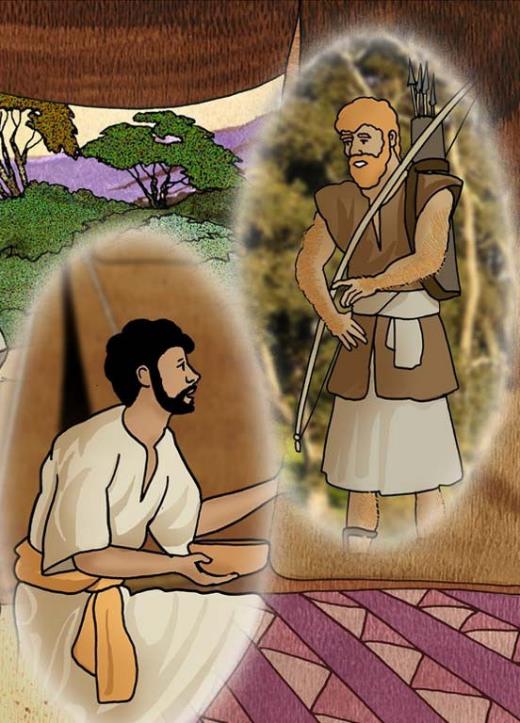 عيسو
كِان عيسُو بيحِبّ الصَيِد،
بَسْ يَعقُوب ما كِان يِتْرُك الخِيَم، 
وكان يِهتَمّ بالغنم
يعقوب
.
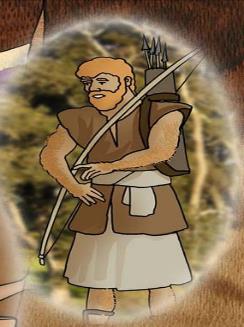 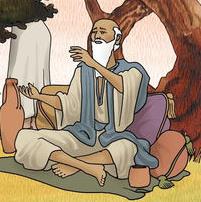 كان إسحَق بيفَضّل عيسو على يَعقوب لأَنّو كان يحبِّ ياكُل مِنْ صَيدو.
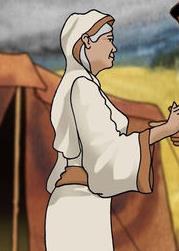 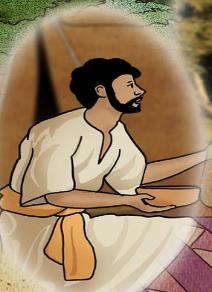 أمّا رِفقَة، فَكِانِت
 تحِّب يَعقوب
بِيَوم مِن الإيّام رِجِعْ عيسُو مِنْ الصَيِدْ تِعْبِان، وكِان خَيُّو عَمّ بيِطْبُخّ عَدَسْ، قلْلُو:
عيسو دخيلَك طَعْمِينِي من هَالعدَس
وإنتَ اعْطِيني حَقّ البِكِرْ!
كان عيسو مَيِّت من الجُوع، كِرمِال هَيْك قَلْلُو خُود حَقّ البِكِرْ بَسْ طَعْميني.
خَتْيَر إسْحَق وما عَادْ يِقشَع، عَيَّط لَعيسُو، إبْنُو الكبير، وقلْلُو
يا إبني، أنا صِرْت كبير بالعُمر وما بَعرِف قَدَيْش بَدّي عِيشْ، خُود قَوسَك وتصَيدْلي صَيد وحَضّرلي ياه متِل ما أنا بحبّو، وجِبْ لي ياه تآكُل وباركَك قَبِل ما موت
كانِت رِفقة سامْعَة!
عَيَّطِتْ لإبنَا يَعقوب وقالِتْلُو :
سْمِعِتْ بَيَّكْ بيقول هَيك لَخيَّك عيسو، روح بسِرْعَة عَ القَطيع وجِب لي جِدْيينْ، وأنا بساويُن متل ما بَيَّك بيحِّبُّن وبتاخدْلو ياهُن وهُوّي بِبَاركَكْ.
قلْلاَّ يَعْقُوب:
صَحيح بَيي ما بيقشَعْ، بَس عيسو كلّو شَعِر وأَنا ما عِنْدِي جِنْس الشّعر على جِسْمِي، بَلكي بَيّي انتَبه.
ما تخاف.
وغَطِتْلُو رَقِبْتُو وايداي بجِلد الجِديَين،
 وحضرت اكل وقالِتْلُو:
روح قدّم الأكِل لبيّك
وِصِلْ يَعقوب لَعِنْد بيّو،
 لَمَّا سِمِعْ الدَّعسِة قال
أنا عيسُو إِبْنَك البِكِر، عْمِلِتْ مِتِلْ ما قِلْتِلّي، قُومْ يا بيّي كُولْ وبارِكْنِي".
مين؟؟
قرِّبْ تَ شُوف إذا كِنْت عيسُو أم لأ...
 الصَوْتْ صَوتْ يَعقوبْ بَسْ الإيدَين إيدَيْن عِيسُو.
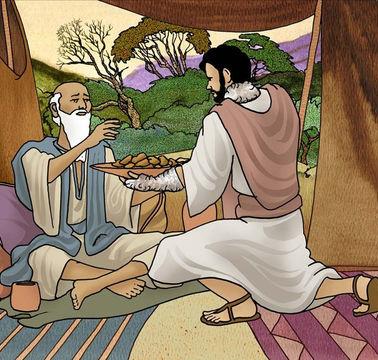 قَدَّملُو الأكل وجَبْلو خَمر وشرب. وقرّب من بيّو يلْلِي صار يشّم ريحة تيابو وبِارَكُو، وقَلْلُو:
رَحْ بِتْكُون سَيِّد عَلى إخوتَكْ وهِنِّي بيركَعُولَك
".
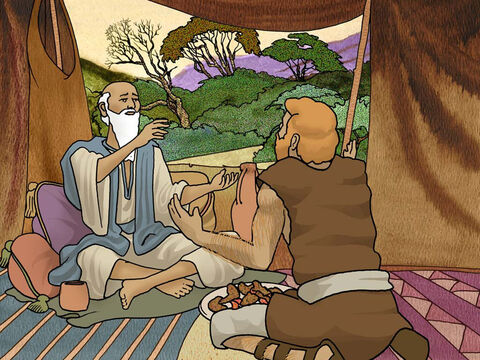 وبَسْ ضَهَرْ مِنْ عِنْد بيّو، إجا عيسو، قَلْلُو لبيّو :
قوم با بَيِّي كُول وبارِكْني
فِهِم اِسْحَق إنّو يَعقُوب ضِحِكْ عَلَيْه وقال لعيسو:
خيَّك أخَدْ البَرَكِة
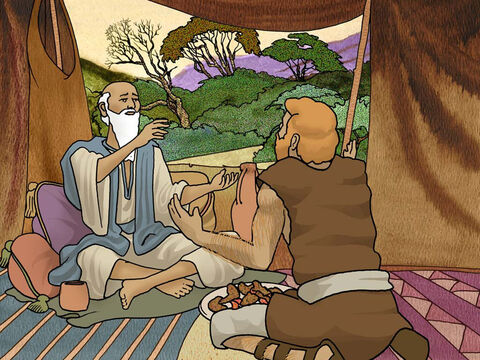 صَرَخ عيسو وقَلْلُو
بارِكْنِي أنا كَمِان
كيف؟ أنا قِلْتِلُو إنو رَحْ بيكُون فَوْق راسَك...
شو لأنّو اسمو يعقوب صار يِتْبَعْنِي مَرتَين؟ مَرّة أخَدْ حُقوق البِكِرْ وهَلَّق أخَد البَرَكِة.
عرفِت رَفْقَة بنِيِّة عيسُو وخَبَّرِّت إبْنَا يَعْقُوب
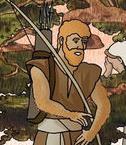 زِعِل عيسُو مِن يَعقوب بِسَبَبْ البَرَكة، وصار يقول:
"جِبت الغمّ عَ قلببيّي، رَحْ بِقْتُل خَيِّي يَعْقُوب".
وقالِتْلُو:
قومْ وهروبْ لعِنِدْ خَيّي لابان بِحَاران، وخلْلِيك عندو تيروق خيَّك وأنا بِبعَتْ لَك مينْ يَعْطِيك خَبَر، ما تِرجَع، ما بدّي يموت حَدا مِن ولادي.
إِنتِقال المَوعد إلى يَعقوب 
(تك 27/1-45)
راح يَعقوب لَعِند خالو لابان وصَار يِشْتِغِل عنْدو. وبَعد 10 سْنِين عاطاه بِنْتُو لِيّا
بَسْ يَعقوب كِان بيحِبّ إِخْتا راحيل، لمّا طَلَبَا من بيّا قَلْلُو
اشتِغِلْ عِنْدِي كَمِان عَشْر سنين بَعْطيك ياها
وبَعد عِشرين سِنة رجع يعقوب مع عَيِلْتُو لأرض كَنعان، وقبِلْ ما يوصَل لأَرض كنعان، كِان لازم
 يِقْطَع سِاقيِة مَيّ، هِيّي نَهِرْ يبّوق. كِان قطَّعْ الغَنَم والمَوَاشِي والخَدَمْ وعَيِلْتُو كِلاّ وبِقي هُوِّي وَحْدو
وقَبِل ما يِطلَع الفَجر صارَعُو رِجَّال بَس ما كان يِقدَر لى يَعقوب، مِسْكُو من وِركو وخَلعلو ياه. بَس ضَلّ يَعقوب مِاسْكُو، قَلْلُو الرّجال:
تْرِكْني لأنّو طِلِع الفجر
مشْ رَحْ بِتِرْكَكْ قَبِلْ ما تْبَارِكْني"
شو اسمَك؟
يعقوب
مِن هَلَّق ورايِح رَحْ بيصير إِسمَك إسرائيل لأنَّك صارعِت الله والنّاس وغَلَبِتْ
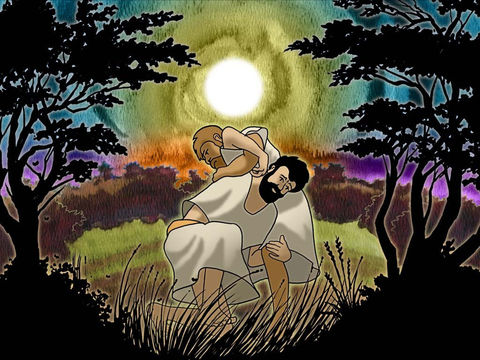 قِلْلِي انت اسمَك"،
شو بدَّك بِإسمي
وبارَكو.
التَقَى يَعقوب بِعيسو خَيّو وصَالَحُو  وكِانوا ولاد يعقوب  12  وهِنّي جْدود شَعب إسرائيل
مِن بَعد ما سْمِعنا هَالقِصّة، جَرْبُو يا أصدِقائي عمِلُو هَالتَّمارين
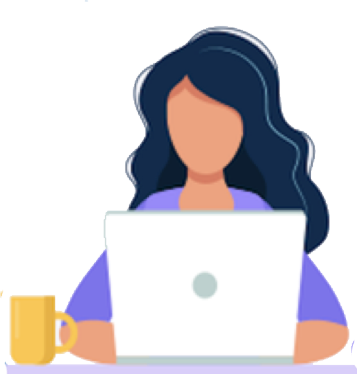 أَختارُ منَ الدَّوائرِ إسمَ الّذي قالَ العِبارَة
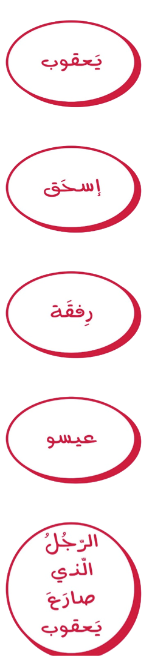 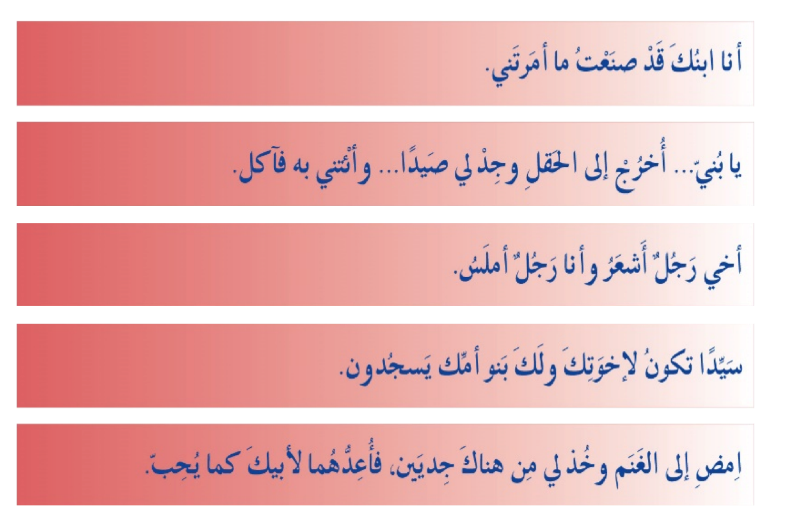 أَختارُ مِن الدّوائرِ اسمَ الّذي قالَ العِبارَة
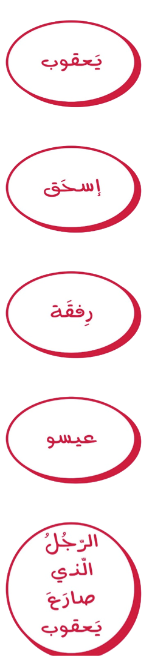 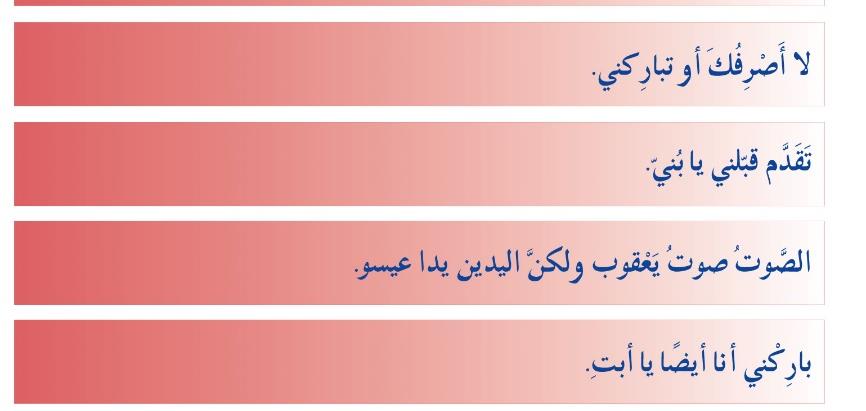 أَختارُ منَ الدّوائرِ اسمَ الّذي قالَ العِبارَة
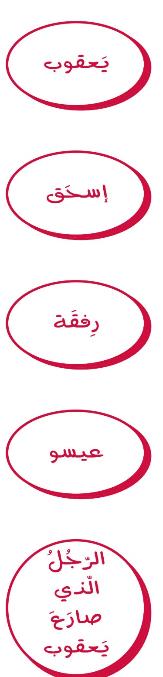 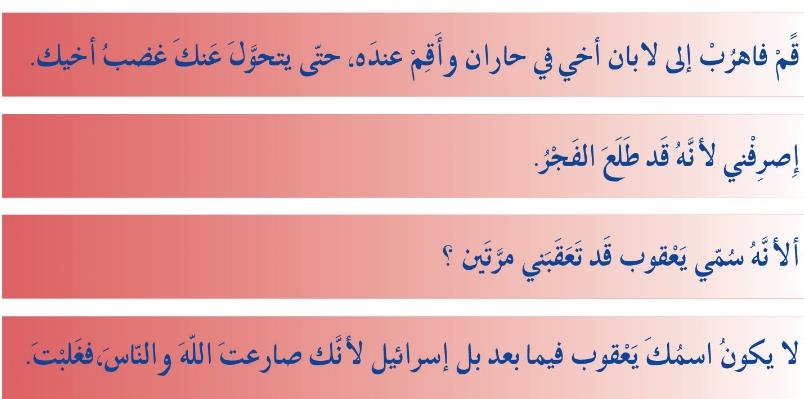 الأَجوِبَة
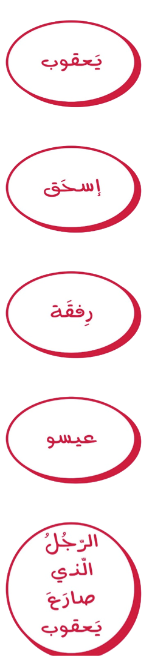 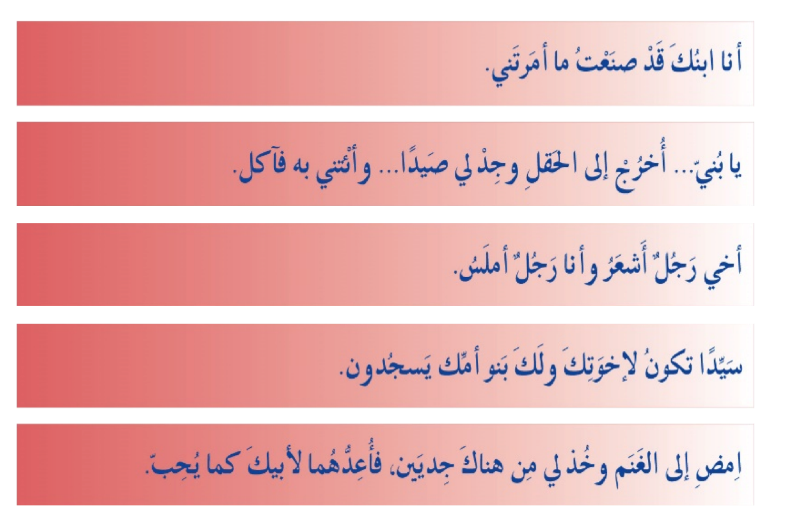 يَعقوب
إسحق
يَعقوب
إسحَق
رِفقة
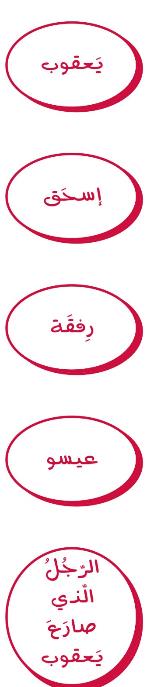 الأَجوِبَة
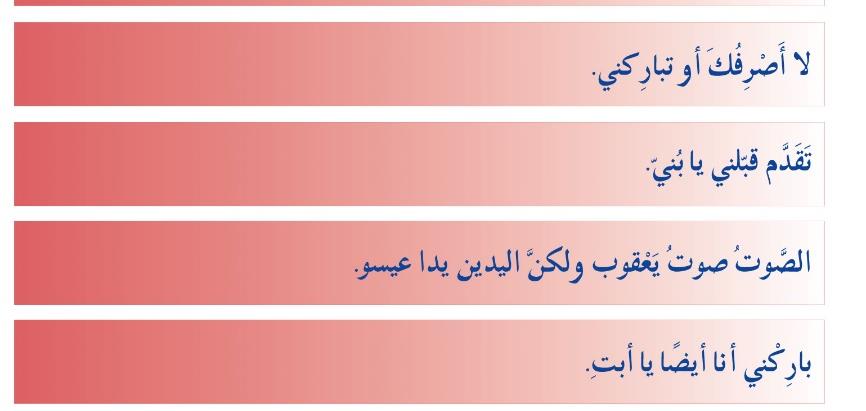 يَعقوب
إسحَق
إِسحَق
عيسو
الأَجوِبَة
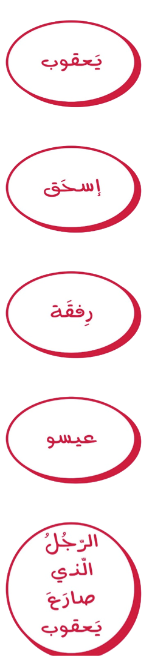 رِفقَة
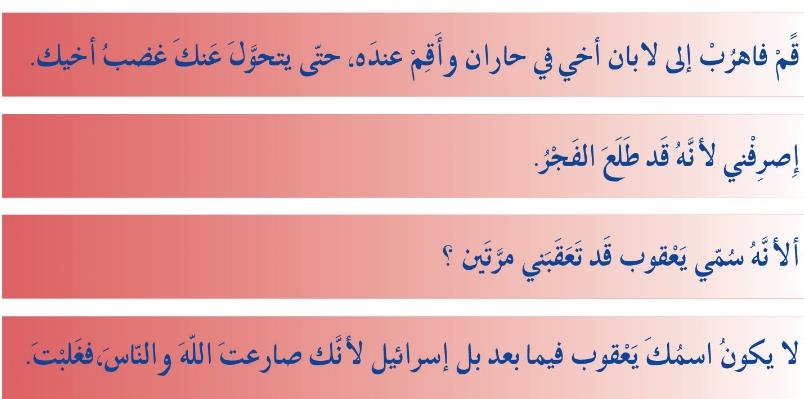 الرَّجلُ الّذي صارَعَ يَعقوب
عيسو
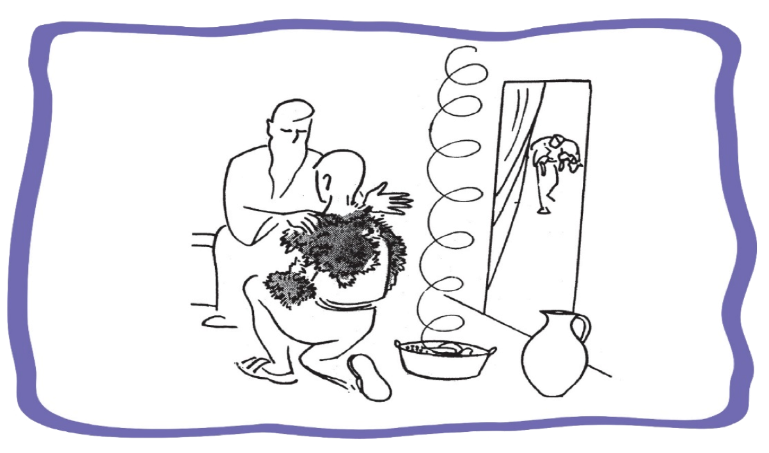 1- أَقولُ أَسماءَ الأَشخاصِ الّذينَ في الرَّسم
2- أخبِرُ بِطَريقَتي الحَدَث الّذي تُعَبّرُ عَنه
وهَلَّق خَلّينا كِلنا سَوا نْقول هَالعِبارَة يَلّي لازِم نتذَكَّرها وتِنحِفِر بِقْلوبْنا
وهَيدا الفِعل يَلّي بَدّي ياكُن تْعيشوا هَالأُسبوع
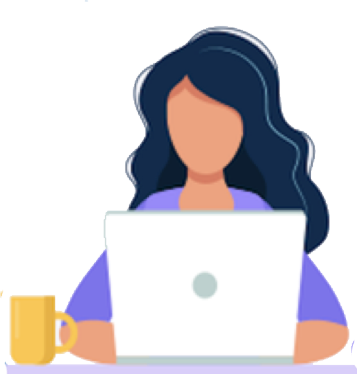 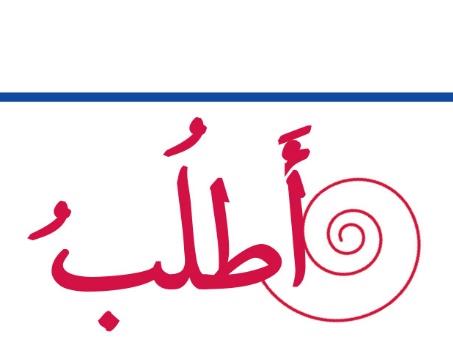 وما تِنْسوا هَالأُسبوع تْعيشوا هَالقَصد
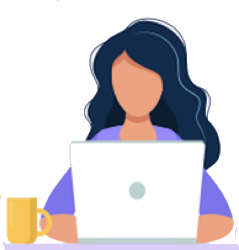 ومنختُم لِقاءْنا اليَوم بِهالصَّلاة وهالتَّرنيمِة
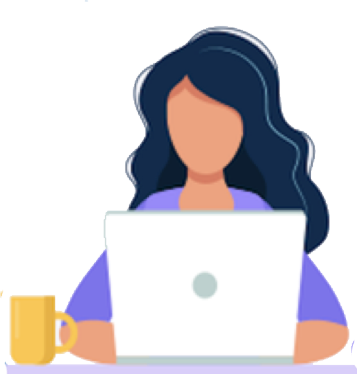 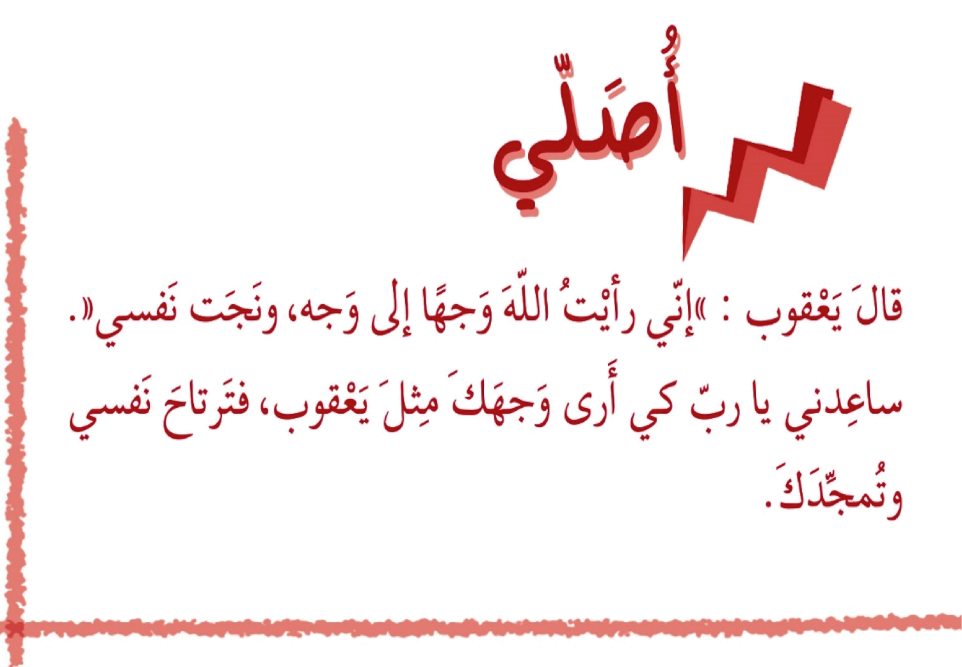 باي باي، إلى الأُسْبوع القادِم.
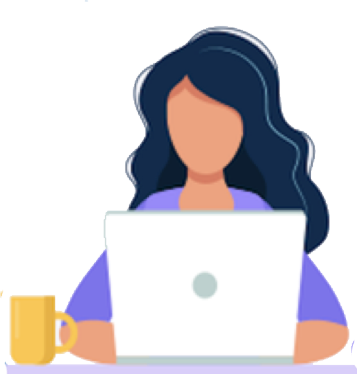